第三单元  长方形和正方形
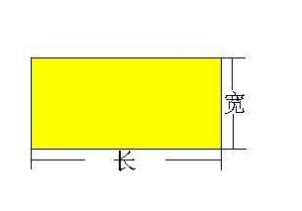 3.1 长方形和正方形的特征
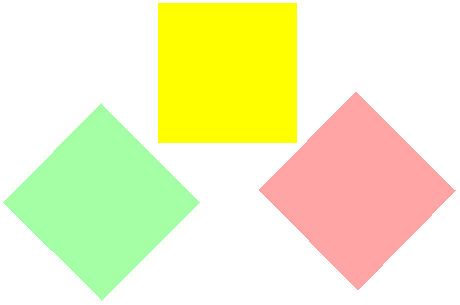 WWW.PPT818.COM
课题引入
1. 你知道哪些物体表面的形状是正方形，哪些物体面的形状是长方形吗？
玻璃、黑板、桌面、茶几……
有四条边、四个角的图形不都是正方形或长方形。
那正方形和长方形的边和角里面一定还藏着什么秘密呢？
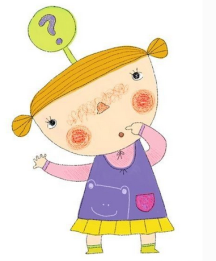 教学新知
思考一：拿出你们的长方形纸，仔细观察，我觉得长方形
              的这四条边是都相等的，你们同意吗？
不同意，通过观察发现长方形对着的两组边分别都相等。

【结论】两条长边相对，两条短边也相对，相对着的两条边，叫作对边，长方形的两组对边相等。通常我们把长方形长边的长叫作——长，把短边的长叫作——宽。
教学新知
思考二：长方形有什么特征呢？
（1）长方形相对的边的长度相等，每个角大小相等。
（2）长方形的上下两条边的长度相等，左右两边的长度相等。
（3）4个角都是直角。
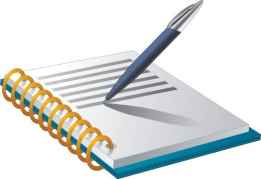 【结论】长方形的对边相等，四个角都是直角。
教学新知
思考三：正方形有什么特征呢？
（1）正方形的四条边都相等，四个角也都相等。
（2）4个角都是直角。
【结论】正方形的四条边都相等，我们把正方形每条边的长叫做边长；四个角都是直角。
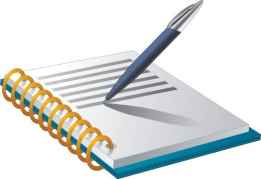 教学新知
思考四：正方形和长方形有什么异同呢？
相同：长方形和正方形都是由四条线段围成的图形， 
      四个角都是直角。
不同：长方形的对边相等，正方形的四条边都相等。
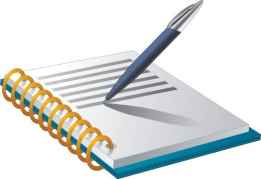 教学新知
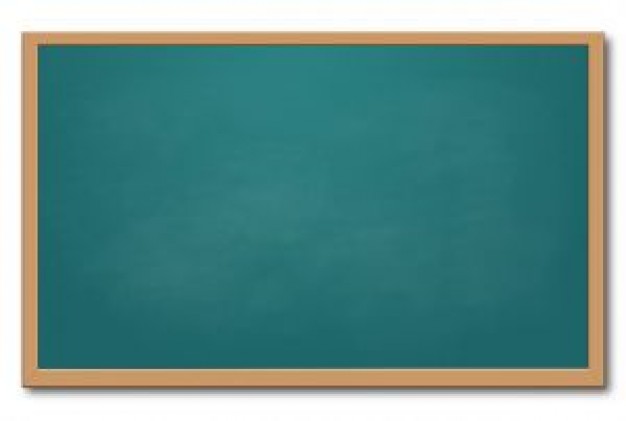 由以上思考可以得出以下结论：
1.长方形：四条边，对边相等；
                长边的长叫长，短边的长叫宽；
                四个角都是直角。
2.正方形：四条边都相等；
                每条边的长叫边长；
                四个角都是直角。
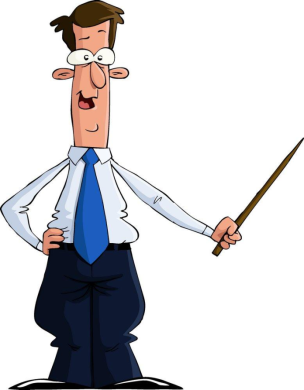 知识梳理
知识点1：长方形：四条边，对边相等；长边的长叫长，
                短边的长叫宽；四个角都是直角。
例1：判断：四边相等的四边形一定是正方形。（ ）
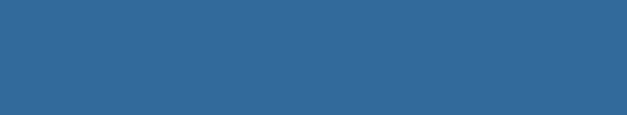 【解析】正方形必须符合以下两个特征：①四条边相等；②四个角都是直角。这两个条件缺一不可，所以这道题是错误的。
知识梳理
小练习：判断。
1.由四条边围成的图形就是正方形。（  ）


     2.对边相等的四边形是长方形。（   ）
答案：错。
（正方形的四条边都相等并且四个角都是直角）
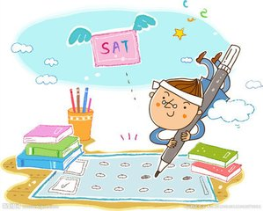 答案：错。
知识梳理
知识点2：正方形：四条边都相等；每条边的长叫边长；
                四个角都是直角
例1：判断：正方形是特殊的长方形。（   ）
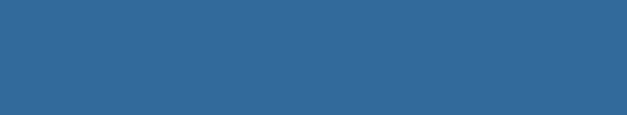 【解析】对边相等、四个角都是直角的图形是长方形，而正方形对边也是相等的，而且四个角都是直角，所以正方形是特殊的长方形这一说法是正确的。
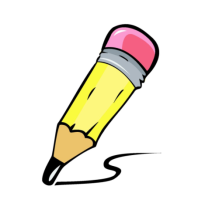 知识梳理
小练习：判断。
1.正方形的一条边长是5厘米，另外三条边的长度也是5厘米。（      ）

2.长方形也是正方形。（     ）
正确
错误
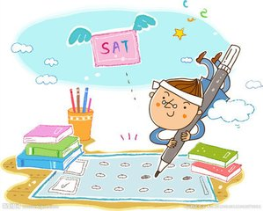 知识梳理
例2：长方形的一条宽长2厘米，另一条宽长是（    ）厘米。
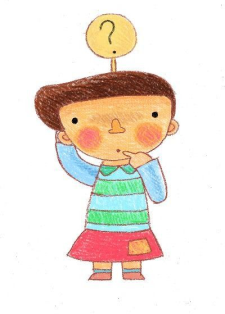 小练习：
            长方形的一条长为5厘米。另一条长是（   ）厘米。
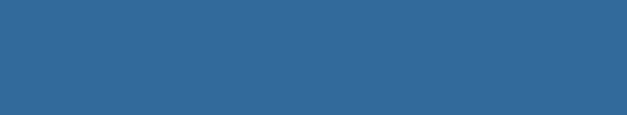 【解析】这道题考查的是长方形的特征，两个宽是相对的，长方形对边相等，所以另一条宽也是2厘米。
答案：5厘米。
课堂练习
1.填空.
（1）长方形有（   ）条边，（     ）相等，通常把长方形长边的长叫作（     ），短边的长叫作（     ）。  
         正方形每条边的长叫做（      ）。
（2）在下图中填上长方形、正方形各部分的名称。
4
对边
宽
长
边长
（    ）
（    ）
边长
长
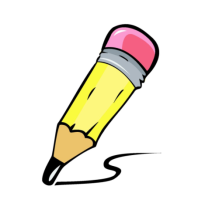 （    ）
（    ）
（    ）
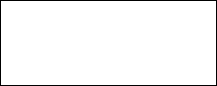 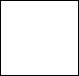 （    ）
边长
边长
宽
宽
（    ）
（    ）
边长
长
课堂练习
2.判断。
  （1）长方形对边相等，四个角都是直角。      （   ）
  （2）对边相等,四个角都是直角的是长方形。  （    ）
  （3）四边相等的四边形一定是正方形。    （   ）
  （4）正方形的四边相等。               （   ）
√
×
×
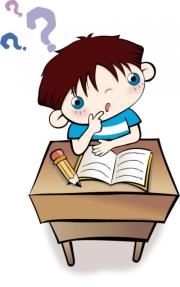 √
课后作业
1.填空。
（1）长方形有（  ）条边；对边（      ）； 有（   ）个角，
         都是（  ）角。

（2）正方形有（  ）条边，边长都（      ）；有（   ）个角；
         都是（   ）角。
4
4
相等
直
相等
4
4
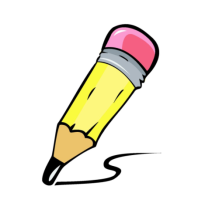 直
课后作业
2.填一填.
（       ）
8厘米
（        ）
12厘米
（       ）
（        ）
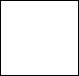 8厘米
8厘米
（         ）
6厘米
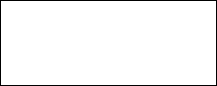 6厘米
12厘米
8厘米
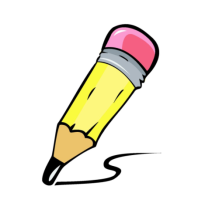 课后作业
3.下面图形里有（  ）个平行四边形，（  ）个三角形，（  ）长方形，（  ）个正方形。
6
6
1
2
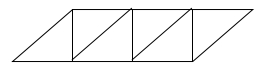 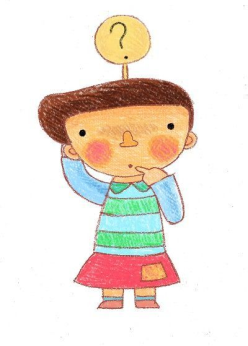 知识拓展
发散思维：找规律，填一填。
1，2，1；1，2，1；                 
A，B，A；A，B，A；
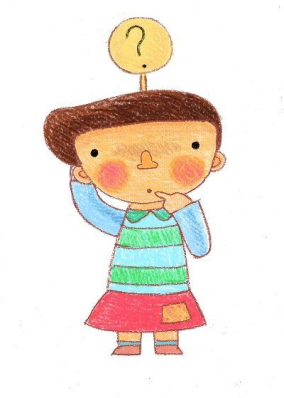 1    2    1
A    B    A